מערכת שידורים לאומית
מערכת שיעורים למגזר החרדי
שיעור היסטוריה לכיתות י'-י"א
נושא השיעור: מוקדי הסכסוך הישראלי ערבי
עם המורה: אוריאל שמידוב
נושאי המפגש
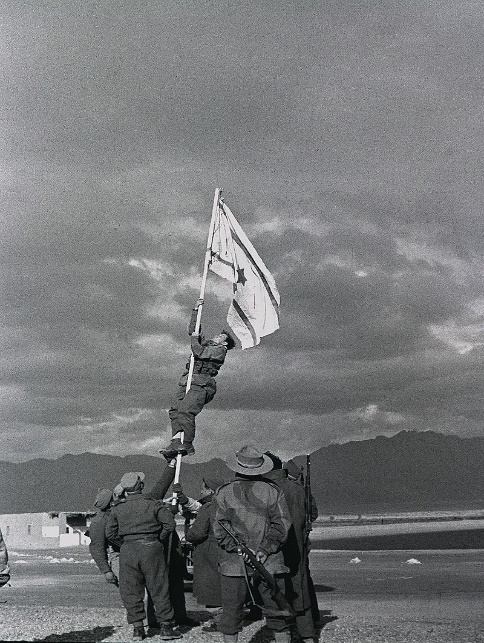 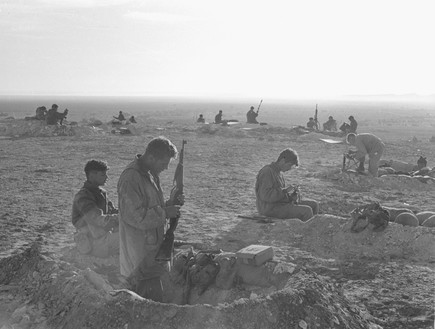 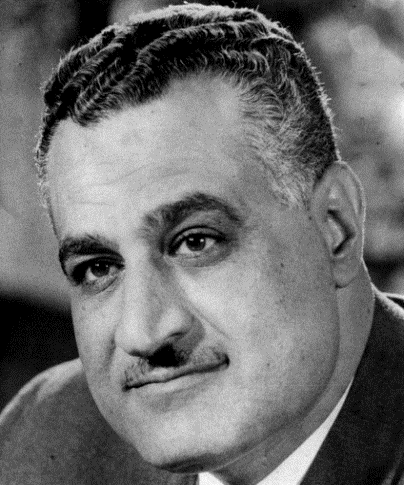 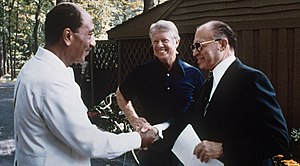 בעיית הגבולות
הסכסוך על המים
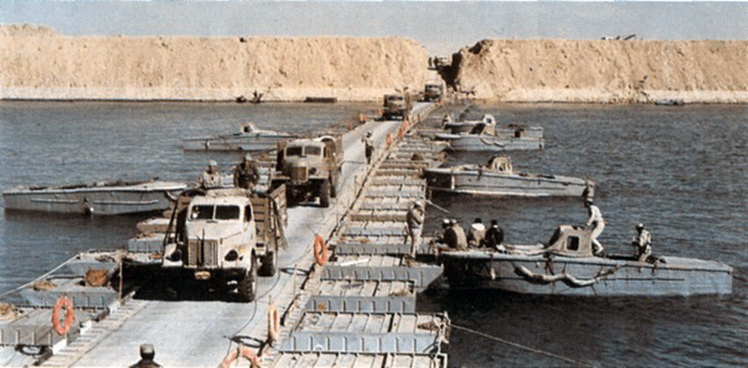 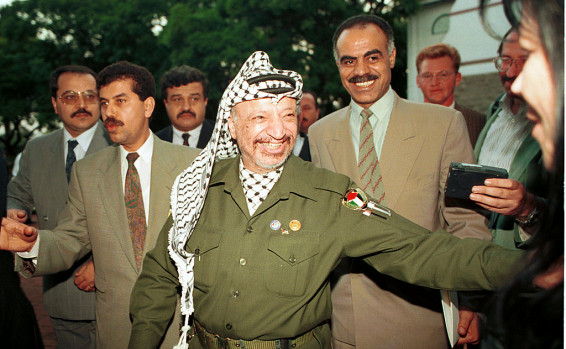 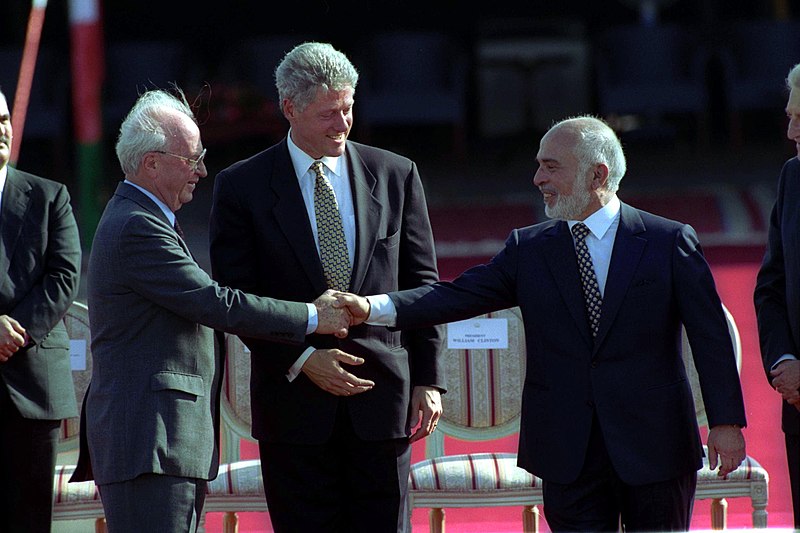 סוגיית הפליטים
הקמת אש"ף
החלטת האו"ם- הכ"ט בנובמבר 1947
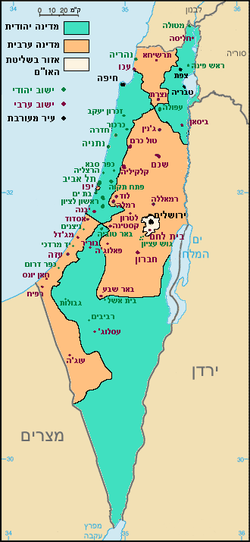 קווי שביתת הנשק 1949
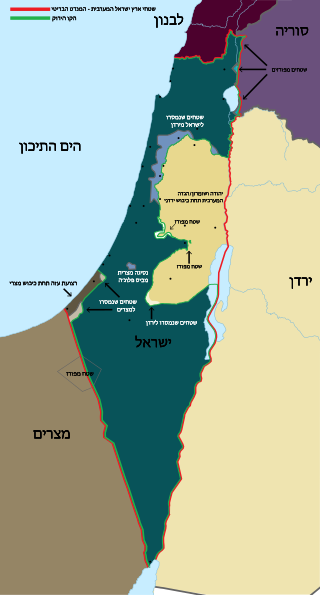 שימו לב למותניים הצרות של המדינה
(גבולות אושוויץ)
המלחמה על המים: תשי"א/1951- תשכ"ז/1967
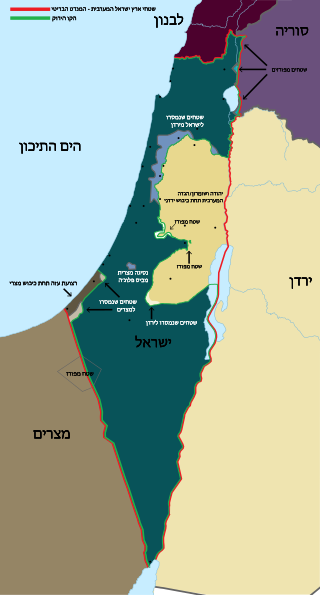 תשכ"ד/1964-תשכ"ו/1966
ניסיון סורי להטות את החצבאני והבניאס
תשי"ג/1953-תשי"ז/1957
ייבוש אגם החולה
תשי"א/1951-תשי"ז/1957
שמירה על זכויות הדיג בכנרת
תשי"ג/1953-תשט"ז/1956
ניסיון של ישראל להטות את מי הירדן באזור גשר בנות יעקב
המלחמה הסתיימה במלחמת ששת הימים, מאז מקורות הירדן בשליטת ישראל
קווי הפסקת האש 1967
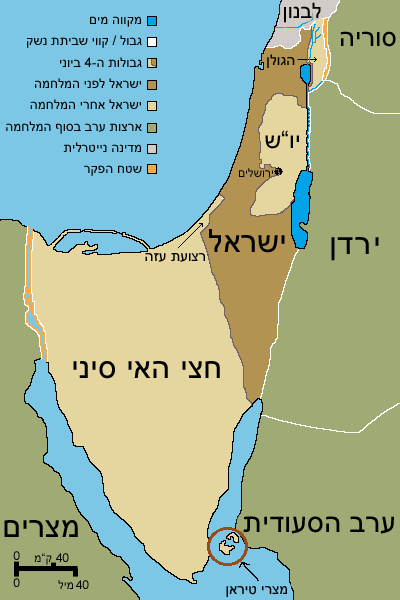 הסכם השלום עם מצרים- 1979
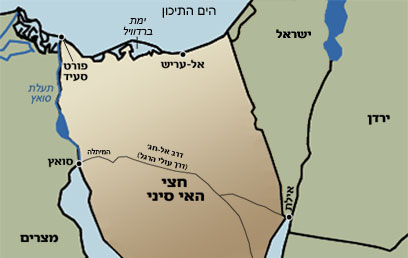 הסכם השלום עם ירדן
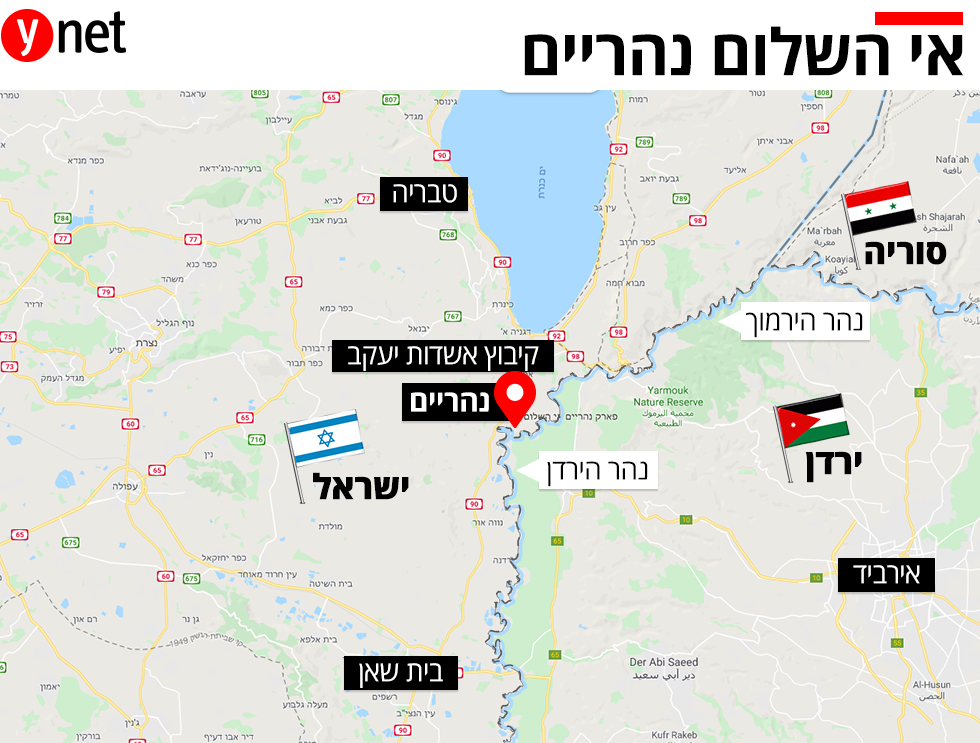 בעיית הפליטים הערבים
מלחמת העצמאות (1948) הביאה לעקירתם של חלק ניכר מערביי ארץ ישראל למדינות ערב. 
במדינות ערב הם התגוררו במחנות כפליטים: ברצועת עזה (במצרים), בממלכת עבר הירדן, וכן בסוריה ובלבנון.
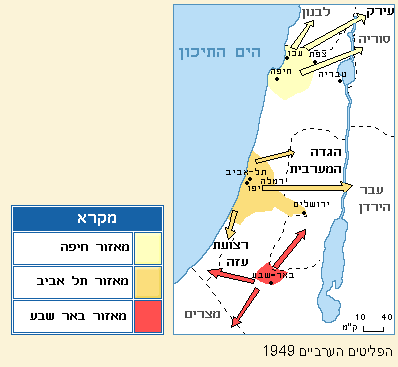 מצבם של הפליטים
במלחמה הערבית-יהודית הראשונה (1949-1947) נמצאו ערביי ארץ-ישראל במבוכה פוליטית וחברתית כמעט טוטלית. הם עצמם לקחו רק חלק מועט במלחמה: הקרבות העיקריים התנהלו בין היהודים לבין הצבאות הערביים הסדירים של מצרים, סוריה, עירק וירדן, שנכנסו לארץ-ישראל על-מנת למנוע הקמתה של מדינת ישראל, ואם קום תקום – להשמיד אותה. המדינה הפלשתינאית-הערבית, שלפי החלטת החלוקה של עצרת האומות המאוחדות מ-1947 הייתה צריכה לקום בצדה של המדינה היהודית, אבדה במהומה. רוב השטח שהוקצה לה סופח על-ידי ירדן בעידוד בריטי, אך לקול מחאות חריפות של כל מדינות ערב האחרות; חלק סיפחה ישראל; וחלק שלישי (רצועת עזה) נכבש ונשלט, אף כי מעולם לא סופח רשמית, על-ידי המצרים. רבים מערביי ארץ-ישראל הפכו לפליטים ורובם של אלה חיים מאז בתנאים של סבל רב ושל השפלה רבה עוד יותר. חלק נשארו במקומם ונעשו לאזרחי ישראל; חלק גדול יותר קיבל אזרחות ירדנית; והיתר נעשו ונשארו למעשה אנשים חסרי מדינה תחת פיקוחם של המצרים, של הסורים או של הלבנונים. פרט לירדן לא היתה לפלשתינאים בשום מקום אפשרות להשפיע באופן ממשי על הממשלות שלְמָרוּתן הם כפופים; ואף בירדן חלפו שנים רבות עד שהחלו למלא תפקיד פוליטי ממשי."
© ויטל, דוד. (1972). מדינות קטנות במבחן הקיום: עיונים בפרשיות סכסוך בין מעצמה גדולה לקטנה.תל אביב: עם עובד.
מחנות הפליטים
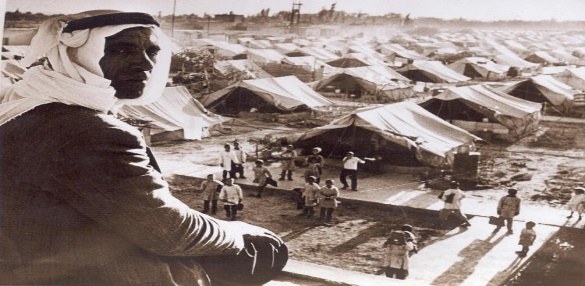 מחנות ארעיים
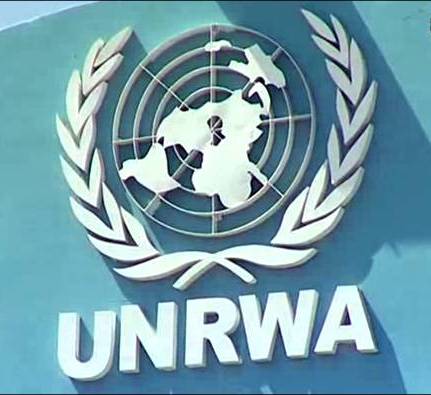 מטופלים על ידי אונר"א
סוכנות הסעד של האו"ם לפליטים
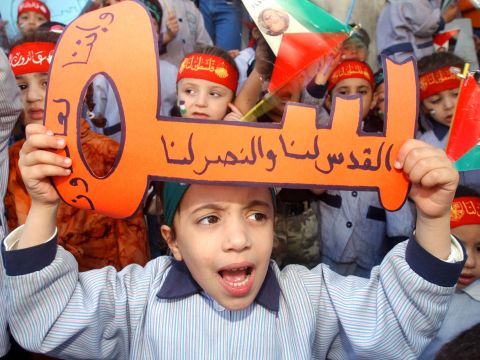 אמצעי לחץ ל'זכות השיבה'
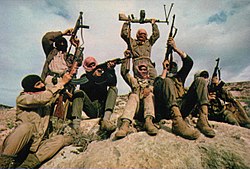 קיני טרור
טיעוני ישראל ביחס לבעיית הפליטים (אבא אבן)
תוצאה מתוקפנות הערבים-
בעיית הפליטים נגרמה בגלל מלחמה תוקפנית – שבה התנפלו מדינות ערב על מדינת ישראל ב-1948. כוונת ההתקפה הייתה למנוע את תקומת מדינת ישראל ולהחריב בכוח את המדינה העצמאית החדשה
אשמת המנהיגות הערבית-
במלחמה זו נפגעו לא רק היהודים, שעמדו על נפשם [...] שכניהם, מאות אלפי ערבים [...] ביקשו להם מקלט בארצות ערביות. מנהיגי הערבים המריצו בכל תוקף לצאת מישראל ולפנות את השטח לשם הטבח, שלאחריו ישובו כמנצחים..
טיעוני ישראל ביחס לבעיית הפליטים (אבא אבן)
האומות הערביות אינן חפצות לפתור את בעיית הערבים
ההוכחה:
הממשלות הערביות מכבידות על הפליטים הפלסטינים הנמצאים בארצותיהן להשתלב בכלכלתן.
הן מסרבות להכיר בזכותם לשבת בהן בקביעות – כאזרחים (פרט לירדן).
הן מונעות מהפליטים תנועה חופשית כך שיוכלו לנצל את האפשרויות הכלכליות בארצות ערב עשירות הנפט.
והן אף דחו תכנית לשיקום הפליטים מטעם האו"ם.
הטרור הפלסטיני- אידיאולוגיה
האמנה הלאומית הפלסטינית
חיסולה של מדינת ישראל והקמת מדינה ערבית-פלסטינית בפלסטין כולה.
הארץ "שבגבולותיה מתקופת המנדט הבריטי היא יחידה טריטוריאלית, שאינה ניתנת לחלוקה" (סעיף 2) ו"מולדת העם הערבי" שהעם הפלסטיני הוא חלק ממנה (סעיף 1). 
רק "היהודים אשר שכנו בפלסטין עד תחילת הפלישה הציונית לתוכה" יוכרו כפלסטינאים (סעיף 6). 
הארץ תשוחרר בדרך של "מאבק מזויין" (סעיף 9) כולל "הפעולה הפידאית" (כלומר, טרור) שהיא "הגרעין של מלחמת השחרור העממית הפלסטינית" (סעיף 10), שתכליתה "לחסל את הקיום הציוני בפלסטין" (סעיף 15). 
הציונות מוגדרת כ"תנועה בלתי חוקית", שיש "לאסור את קיומה ופעילותה" (סעיף 23). 
סעיף 20 של האמנה שולל קשר היסטורי ורוחני כלשהו של היהודים לפלסטין : "הצהרת בלפור, המנדט ומה שנבע מהם, ייחשבו בטלים". 
הוא שולל גם את קיומו של עם יהודי. "היהדות כדת אינה לאומיות בעלת קיום עצמאי, וכמו כן אין היהודים עם אחד... אלא הם אזרחים במדינות שלהן הם שייכים." 
סעיף 21 דוחה פשרות כלשהן: "העם הערבי הפלסטיני (דוחה) את כל הפתרונות שהם תחליף לשחרור פלסטין בשלמותה."
הטרור הפלסטיני- ארגונים
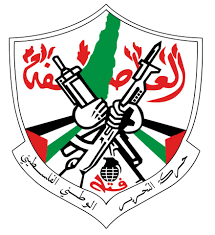 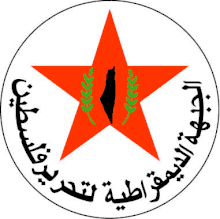 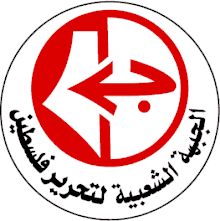 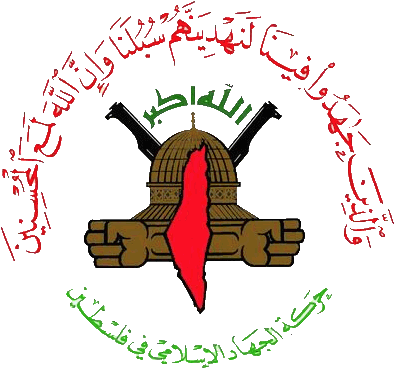 החזית הדמוקרטית לשחרור פלסטין
החזית העממית לשחרור פלסטין
הג'יהאד האסלאמי הפלסטיני
פת'ח
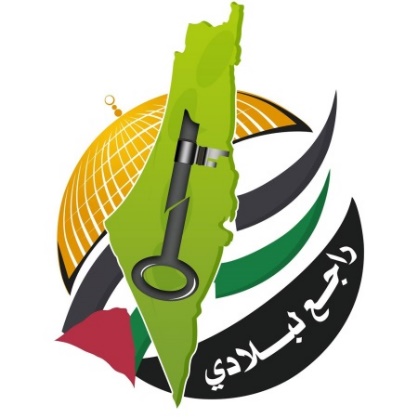 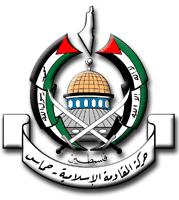 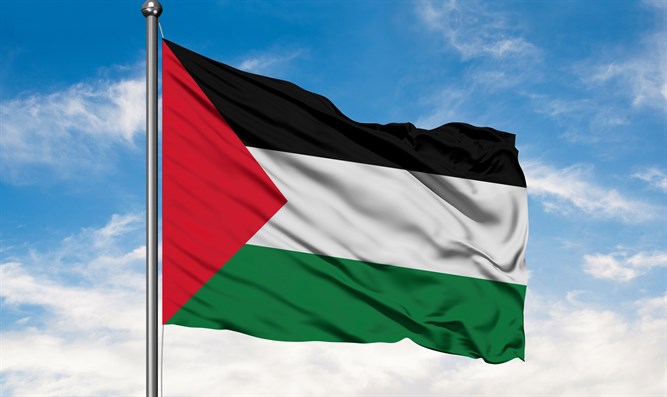 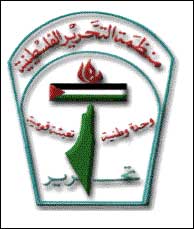 חמא"ס
מחנות הקיץ של חמא"ס
דגל אש"ף
אש"ף
הטרור הפלסטיני- יכולות
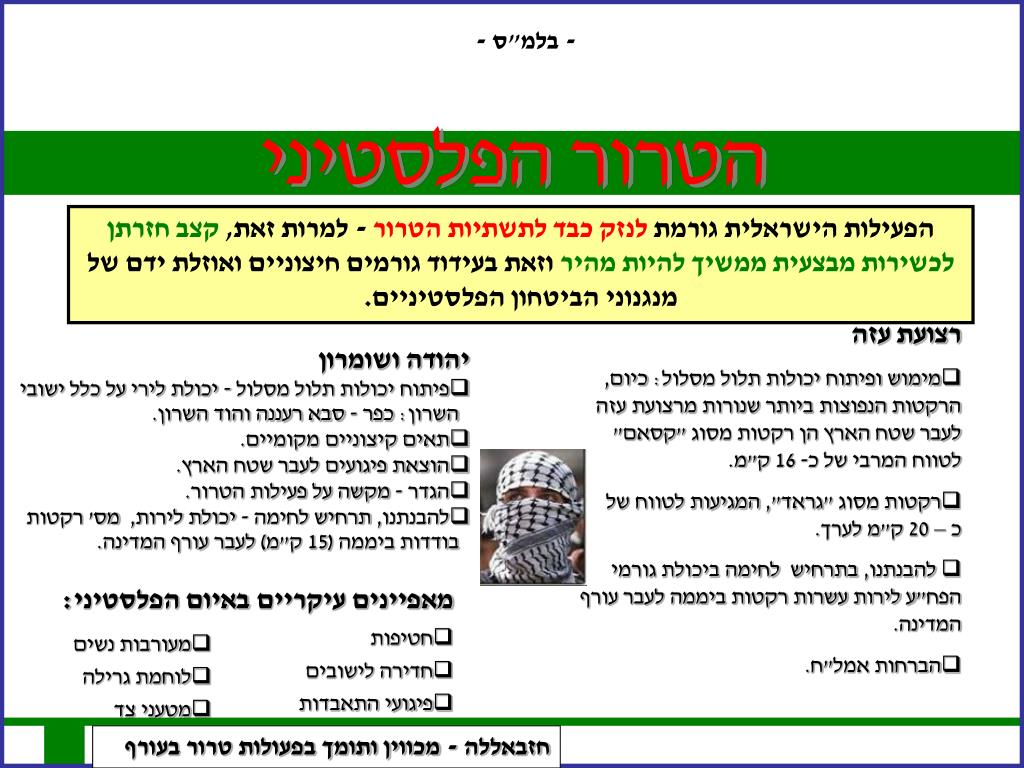 משימה לתלמיד
ענו על השאלות הבאות:

למדינת ישראל אין עדיין גבולות מוכרים.
       הסבירו קביעה זו.

2. באיזו דרך השתמשו מדינות ערב בפליטים הערבים כדי 	לקדם את האינטרסים הפוליטיים שלהם?